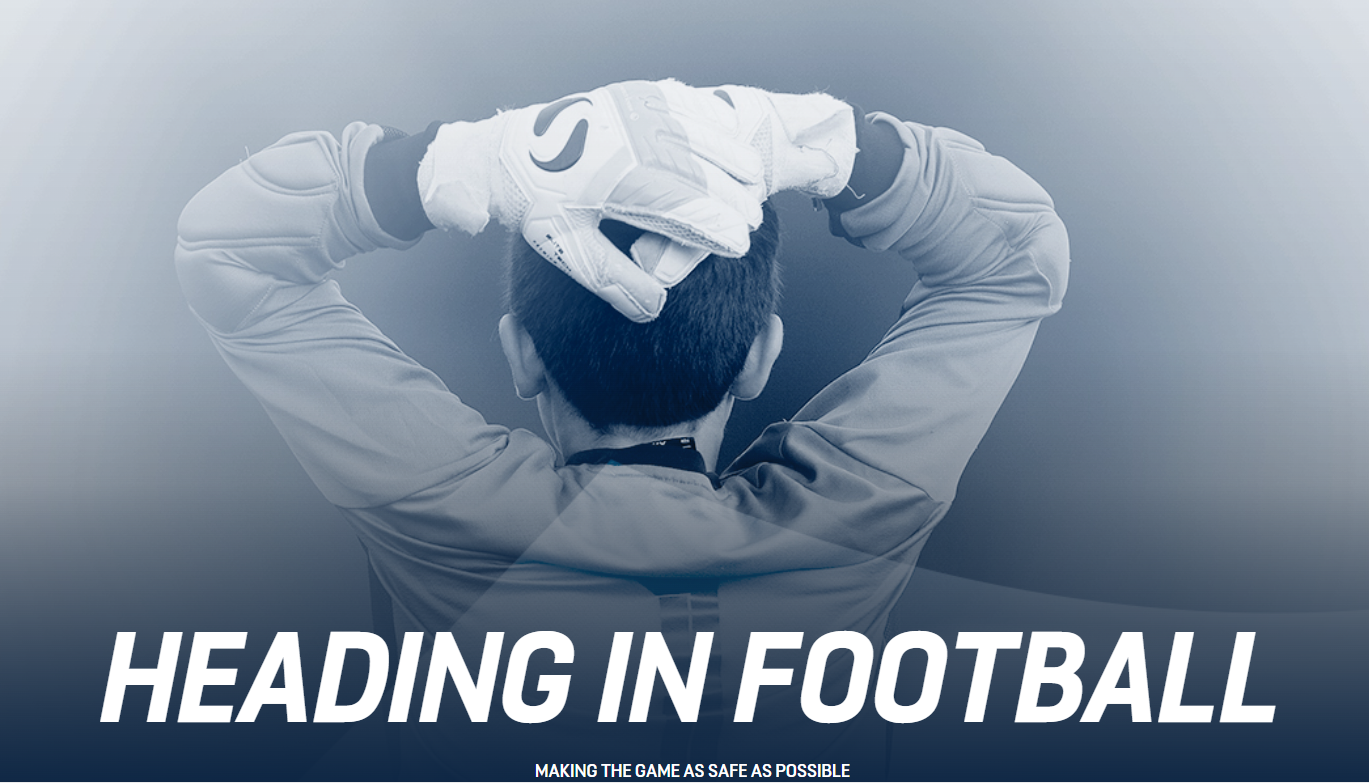 FA guidance on heading in football in England | England Football